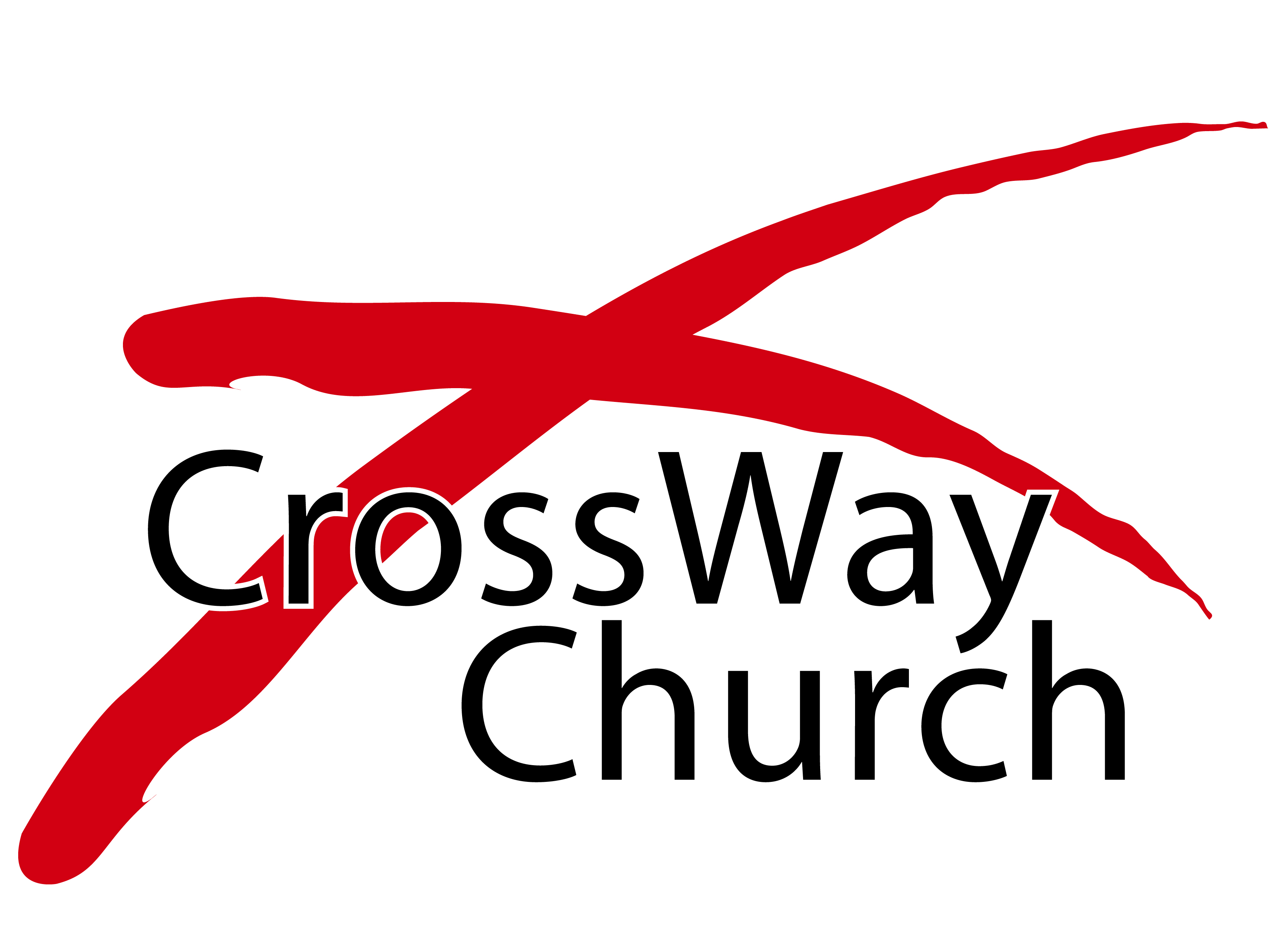 Those Who Hunger and Thirst for Righteousness
The Sermon on the Mount Series [5]
Matthew 5:6
© October 18, 2015
Pastor Paul K. Kim
THE FOURTH BEATITUDE IN PROGRESSION OF INNER TRANSFORMATION
First Three Beatitudes: An emptying process—relinquishing false righteousness and surrendering oneself to God.
Recognizing our true spiritual state (spiritual bankruptcy).
Mourning over our sin as well as our sins.
Being broken toward God and others.

Fourth Beatitude: A new desire and longing—becoming aware of our desperate need to be filled true righteousness.
Hungering and thirsting for righteousness.
#1: the poor in spirit (v.3)

theirs is the kingdom of heaven.
#2: those who mourn (v.4)

shall be comforted.
#3: the meek
(v.5)

shall inherit the earth.
#4: those who hunger and thirst for righteousness (v.6) shall be satisfied.
#5: the merciful (v.7)


shall be shown mercy.
#6: the pure in heart (v.8)


shall see God.
#7: the peacemakers (v.9)

shall be called sons of God.
#8: those who are persecuted for  righteousness  (vs.10-12)
theirs is the kingdom of heaven.
INTERRELATIONSHIPS OF THE EIGHT BEATITUDES
MORE THAN MERE HUNGER AND THIRST:AN INSATIABLE CRAVING
Its intensity points to a deep craving in one’s soul which defines a “hidden mission” of one’s life.

O God, you are my God; earnestly I seek you; my soul thirsts for you; my flesh faints for you, as in a dry and weary land where there is no water.Psalm 63:1

Its misdirection leads to dissatisfaction—our fallen heart produces an illusive pursuit of broken cisterns.

“For my people have committed two evils:
they have forsaken me,
    the fountain of living waters,
and hewed out cisterns for themselves,
    broken cisterns that can hold no water.”
Jeremiah 2:13
“ 2 Why do you spend your money for that which is not bread, and your labor for that which does not satisfy?Listen diligently to me, and eat what is good, and delight yourselves in rich food.3 Incline your ear, and come to me; hear, that your soul may live;and I will make with you an everlasting covenant, my steadfast, sure love for David.”
Isaiah 55:2-3
MORE THAN MERE HUNGER AND THIRST: AN INSATIABLE CRAVING
Its intensity points to a deep craving in one’s soul which defines a “hidden mission” of one’s life.


Its misdirection leads to dissatisfaction—our fallen heart produces an illusive pursuit of broken cisterns.

Wealth
Power
Fame
Pleasure
Self-righteousness/self-recognition/self-indulgence/self-glory, etc.

O God, You made us for Yourself,
and our heart is restless until it rests in You.
St. Augustine
WHAT DOES IT MEAN TO HUNGER AND THIRST FOR RIGHTEOUSNESS?
“Blessed are those who hunger and thirst for righteousness, for they shall be satisfied.” (v. 6)

Righteousness, in this context, means moral and social righteousness in our everyday life and our society (beyond Christ’s imputed righteousness for us—i.e., “justification”).

In essence, it means longing after what God desires: (1) to be right with God and (2) to please God in our personal lives and in the world in which we live.

It means to be preoccupied by intense longing and aching for righteousness.
To be hungry is not enough; I must be really starving to know what is in His heart towards me. When the prodigal son was hungry he went to feed upon husks, but when he was starving, he turned to his father.
John Nelson Darby
WHAT CAN DISTORT THIS PURE HUNGER AND THIRST?
“Blessed are those who hunger and thirst for righteousness, for they shall be satisfied.” (v. 6)

Anyone who belongs to God has this hunger and thirst—this is a sign that one is a true Christian.

However, our “self” can distort this pure hunger and thirst for righteousness.

A slight distortion of extraordinarily good things produces extraordinarily evil things (e.g., Lucifer).

Therefore, this Beatitude must be rooted in the first three beatitudes—brokenness from self-righteousness and self-reliance.
There Is No Better Test
This Beatitude again follows logically from the previous ones; it is a statement to which all the others lead. It is the logical conclusion to which they come, and it is something for which we should all be profoundly thankful and grateful to God. I do not know of a better test that anyone can apply to himself or herself in this whole matter of the Christian profession than a verse like this. If this verse is to you one of the most blessed statements of the whole of Scripture, you can be quite certain you are a Christian. If it is not, then you had better examine the foundations again.
Martyn Lloyd-Jones
THE BLESSING: “THEY SHALL BE SATISFIED”
Here and Now: God does satisfy us so we hunger and thirst for more (Psalm 107:9; John 4:14). But it is a foretaste of what is to come in heaven. 

The Ultimate Filling: We shall be made "like Him" (1 John 3:2). Then we shall be done with sin forever: then shall we "hunger no more, neither thirst any more" (Rev. 7:16).
HUNGERING AND THIRSTING FOR RIGHTEOUSNESS AS CHRIST-FOLLOWERS
1)   Recognize and renounce your false cravings (Jer. 2:13).

“...hewed out cisterns for themselves,
    broken cisterns that can hold no water...” – Jeremiah 2:13

2)  Examine your spiritual health by your hunger and thirst for righteousness (Ps. 63:1).


“O God, you are my God... my soul thirsts for you; my flesh faints for you..” – Psalm 63:1

3)  Come, be satisfied by righteousness of God so you may hunger and thirst for more (Ps. 37:3-4).

3 Trust in the Lord, and do good... 4 Delight yourself in the Lord, and he will give you the desires of your heart. – Psalm 37:3-4
THREE PRACTICAL QUESTIONS FOR OUR EVERYDAY LIFE
In what ways are you convinced more of your need for intense hunger and thirst for righteousness?

What are your false cravings? How will you renounce them this week?

What is one practical way for you to be satisfied by God so you may hunger and thirst for more?
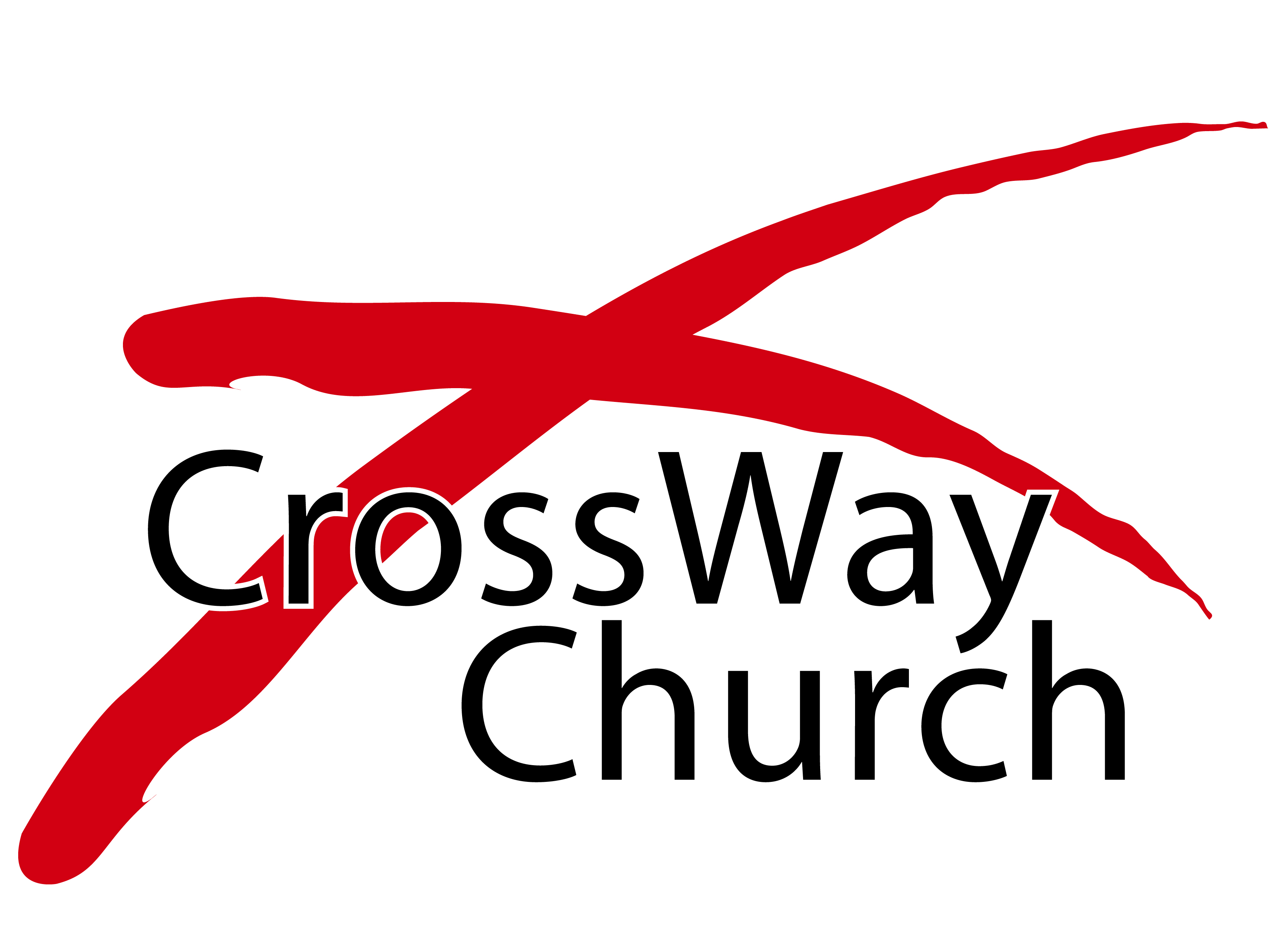